My pencil case
Chapter 4, Book 1A
Longman Welcome to English Gold
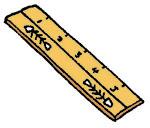 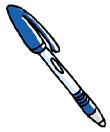 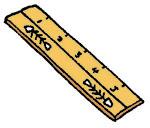 What do you have?
I have a pen.
It is blue.
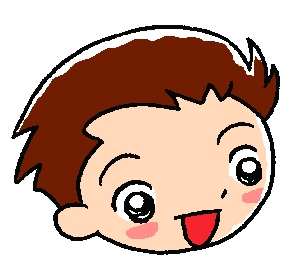 I have two rulers.
They are yellow.
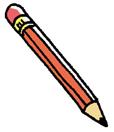 What do you have?
I have a pencil.
It is red.
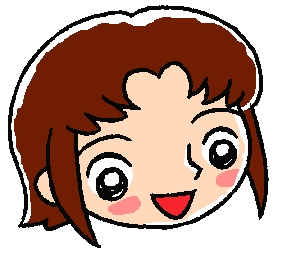 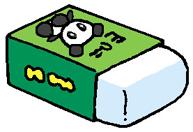 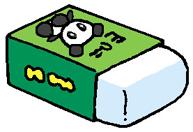 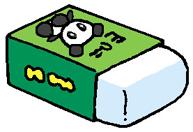 What do you have?
I have three erasers.
They are green and white.
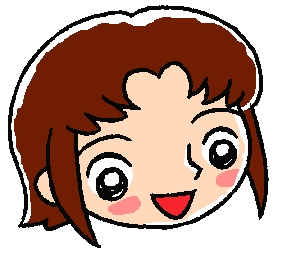 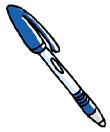 What does he have?
He has a pen. It is blue.
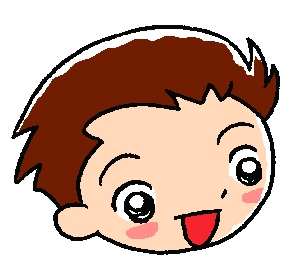 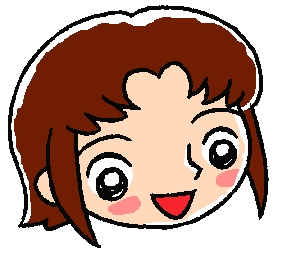 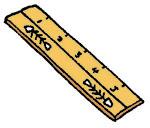 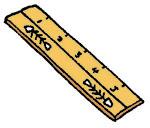 What does he have?
He has two rulers. They are yellow.
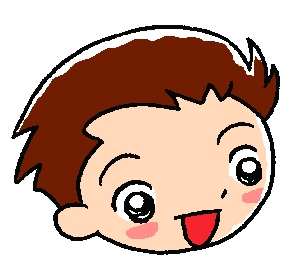 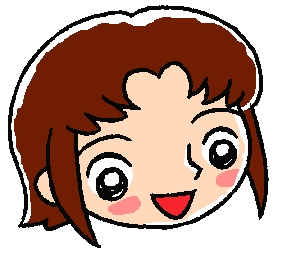 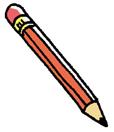 What does she have?
She has a pencil.
It is red.
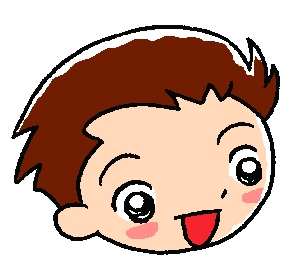 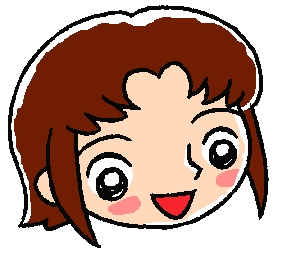 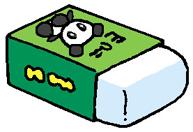 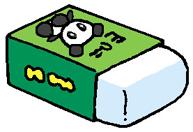 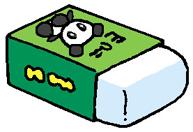 What does she have?
She has three erasers.
They are green and white.
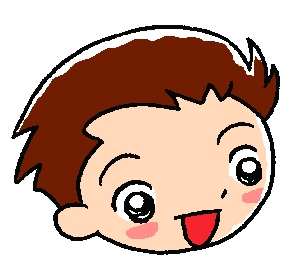 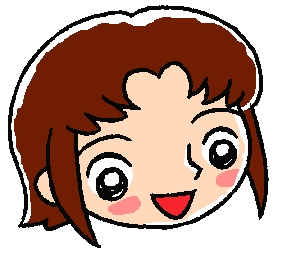 It / They
a ruler
a pen
an eraser
it
two rulers
three pens
ten erasers
they
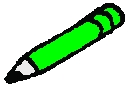 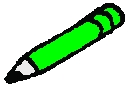 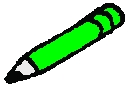 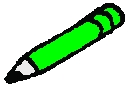 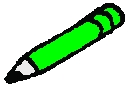 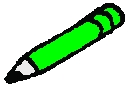 Fill in the blanks.
six pencils
I have ______________ .

They are _______ .
green
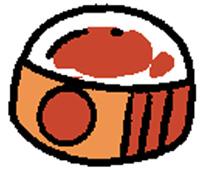 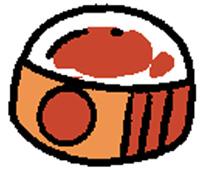 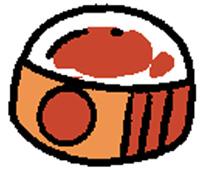 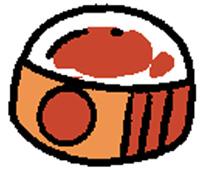 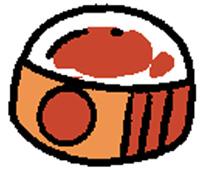 Fill in the blanks.
five sharpeners
Billy has ______________ .

They are _______ .
brown
Fill in the blanks.
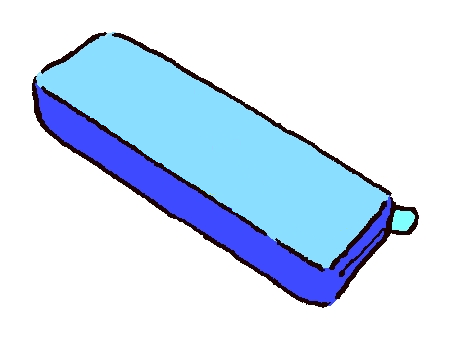 a pencil case
May has ______________ .

It is _______ .
blue
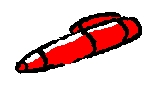 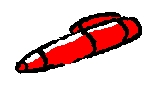 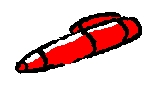 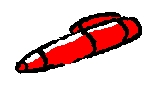 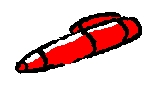 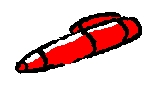 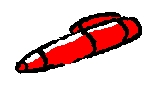 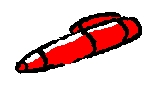 Fill in the blanks.
has eight pens
Sam __________________ .

_______________________
They are red.
Fill in the blanks.
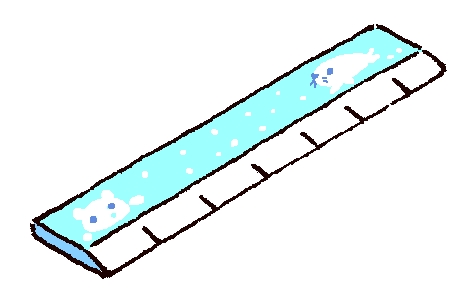 have one ruler
I __________________ .

_____________________
It is blue and white.
THE END